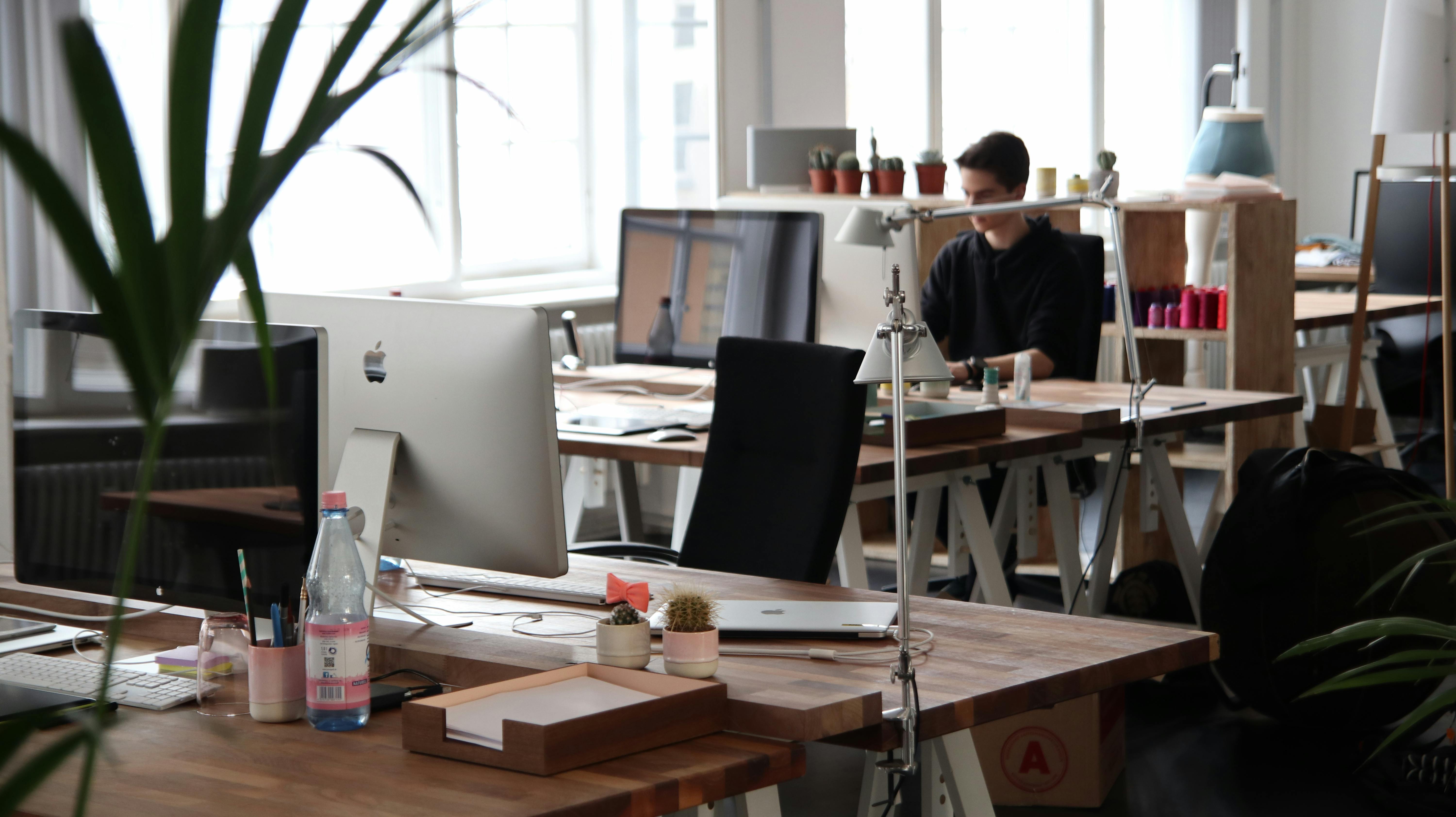 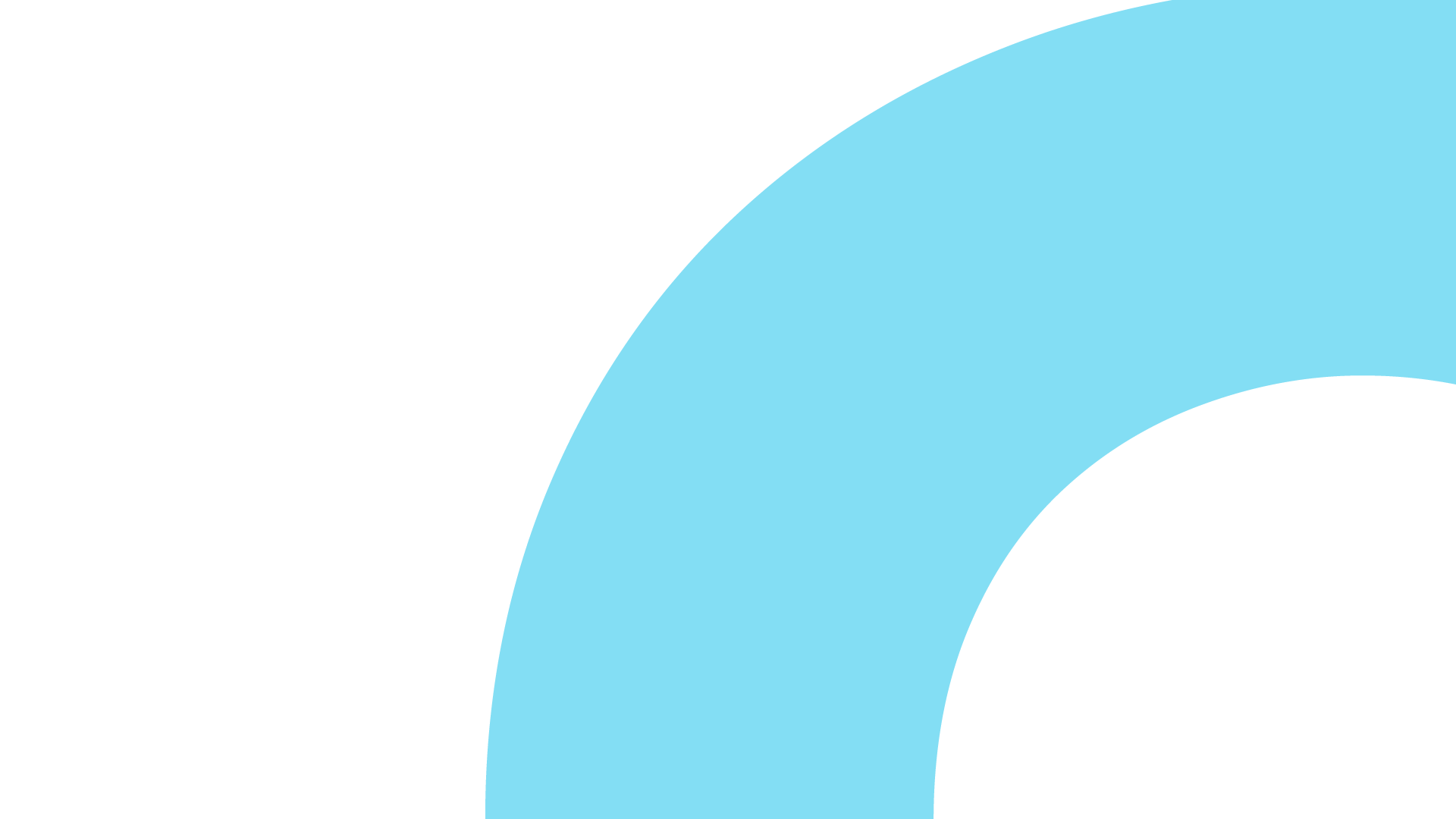 Navigating Enterprise Security in the Cloud: Overcoming Todays Challenges
Dr. Erik Sy
Cybersecurity Summit 2025
1
Business Perspective onSecurity
Organizations need a balanced security approach that protects business operations while enabling growth.
Security needs to be enhanced where the business is facing unacceptable security risks.
Security leaders need to help their organization avoiding excessive security.
Cost of security controls in relation to asset value
Effectiveness of security controls
Solve business problems while ensuring appropriate security
2
Cybersecurity Summit 2025
Dr. Erik Sy
Be Brilliant on the Basics of Cloud Security
Focus on mastering fundamental cloud security practices before implementing advanced solutions such as CASB, DLP tools, or SIEM.
3
Cybersecurity Summit 2025
Dr. Erik Sy
Cloud Security Challenge
Identity and Access Management
Many cloud providers do not support Single Sign-On (SSO)
SSO via state-of-the-art protocols is great for usability and security
In Media Industry huge platforms like TikTok or Twitter / X do not offer SSO capabilities
Support for SSO is usually better where cloud provider sell enterprise plans
Actionable Insight
Security and business teams need to raise lack of SSO support to your cloud provider
Volunteer to do the Beta testing for the SSO feature
Cloud Provider often lack support for automated access right reviews
Pulling configured user access rights (human and non-human identities) from cloud platforms is difficult and involves using different APIs, scraping dashboards or exporting flatfile reports.

Actionable Insight
Request your cloud provider to provide an API that covers all user access management scenarios
Cybersecurity Summit 2025
4
Dr. Erik Sy
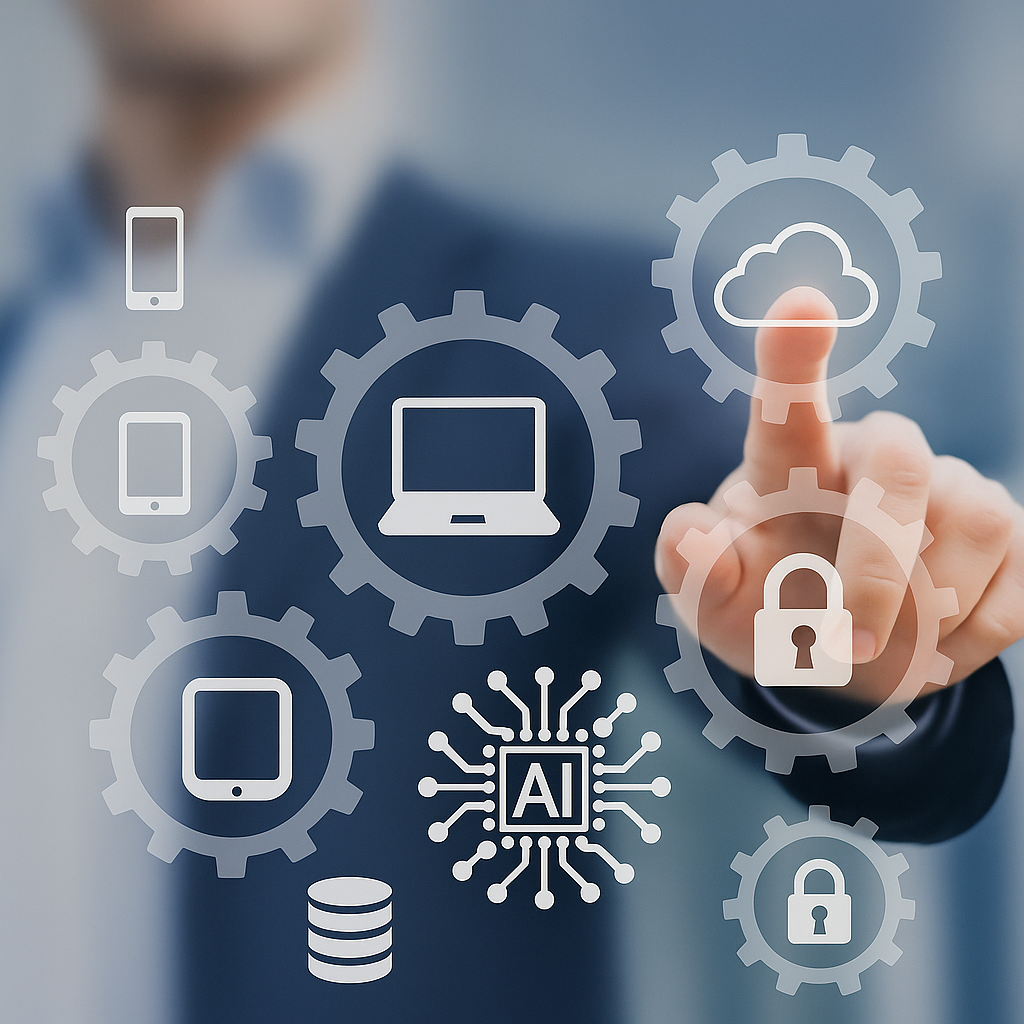 Cloud Security Challenge
Asset Management
Proactively identify and manage Cloud Assets
Use all available sources to identify cloud assets including Cloud Access Security Broker (CASB), business impact analysis, procurement process or internal interviews
Prevent usage of platforms outside the managed environment 
Mandate staff to use only corporate identities across work-related platforms
Perform domain validation to claim all user accounts with corporate identity on platform
Use CASB to restrict usage of unmanaged platforms
Cybersecurity Summit 2025
5
Dr. Erik Sy
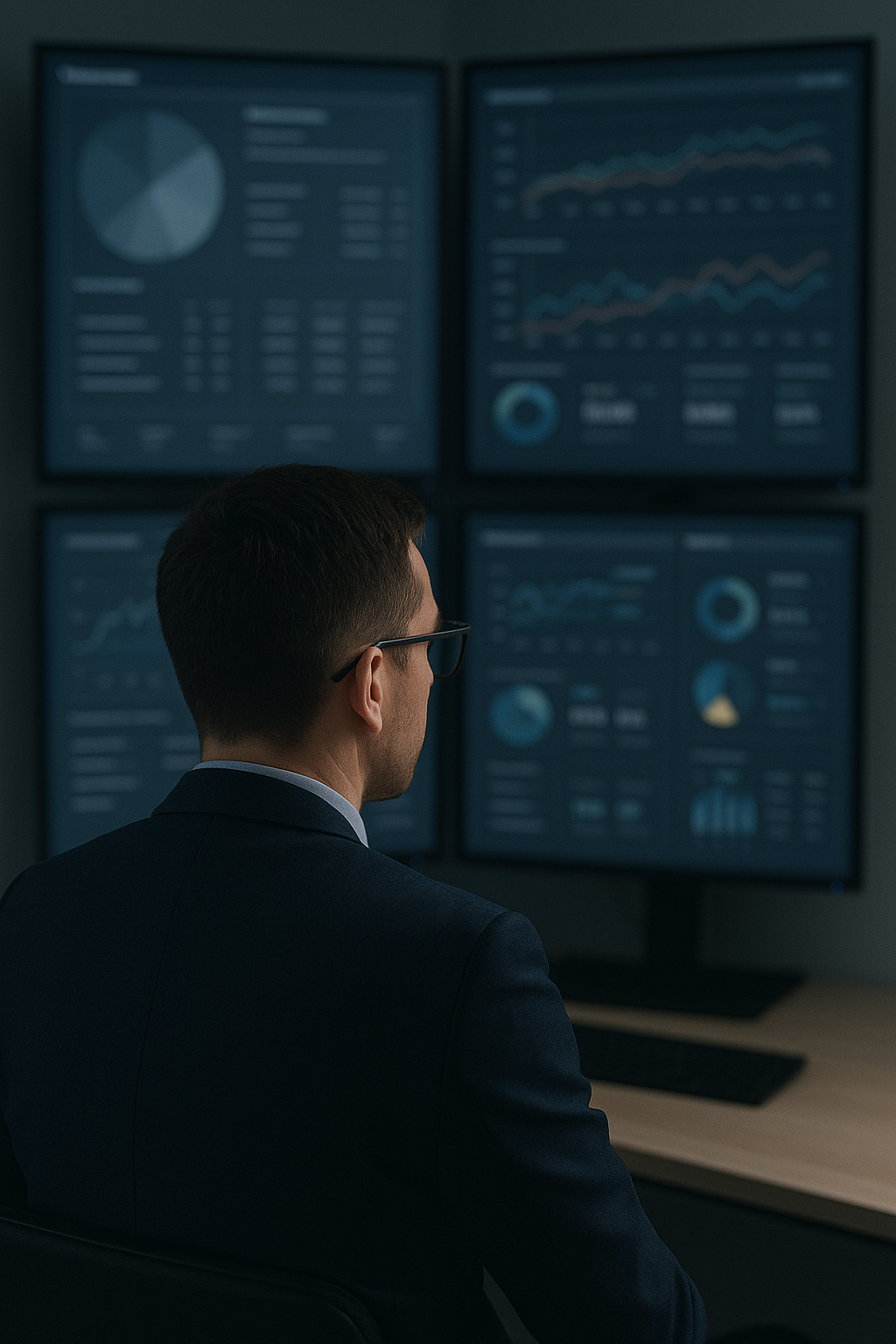 Cloud Security Challenge
Incident Management
Prepare for potential issues with Cloud Provider
Delayed responses, event logs are not helpful or deliberately deleted
Incidents are communicated to affected user and IT or security teams are not involved
Actionable Insight
Proactively speak with your cloud provider about incident response process
Integrate the cloud platform into a Security Information & Event Management (SIEM) solution (if feasible)
Cybersecurity Summit 2025
6
Dr. Erik Sy
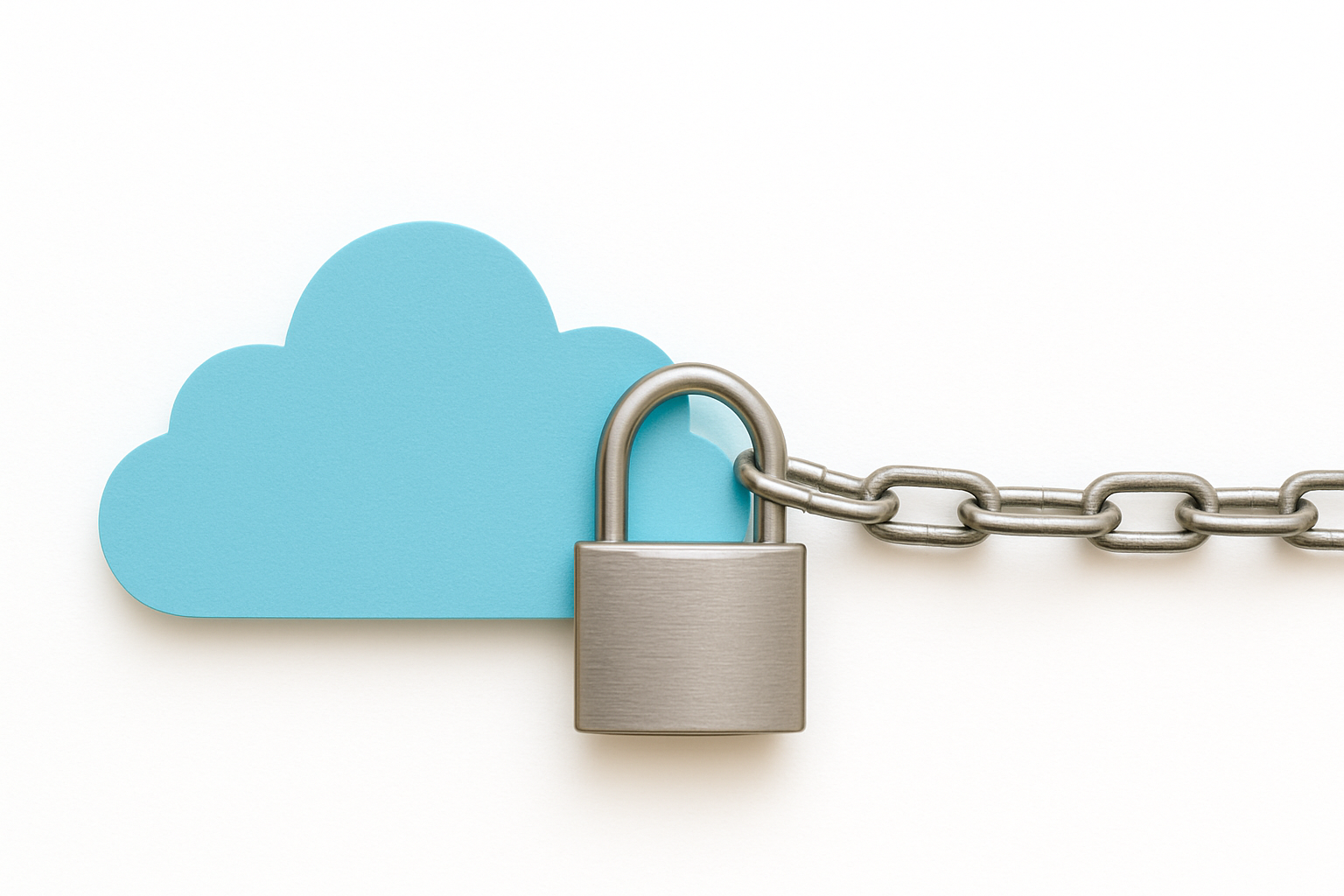 Lock-in Effects hinder using alternative Cloud Provider.EU legislation may help creating fairer competition in digital markets.Using cloud providers based on open-source software may facilitate the migration to alternative providers.
Cloud Security Challenge: Crisis Management
7
Cybersecurity Summit 2025
Dr. Erik Sy
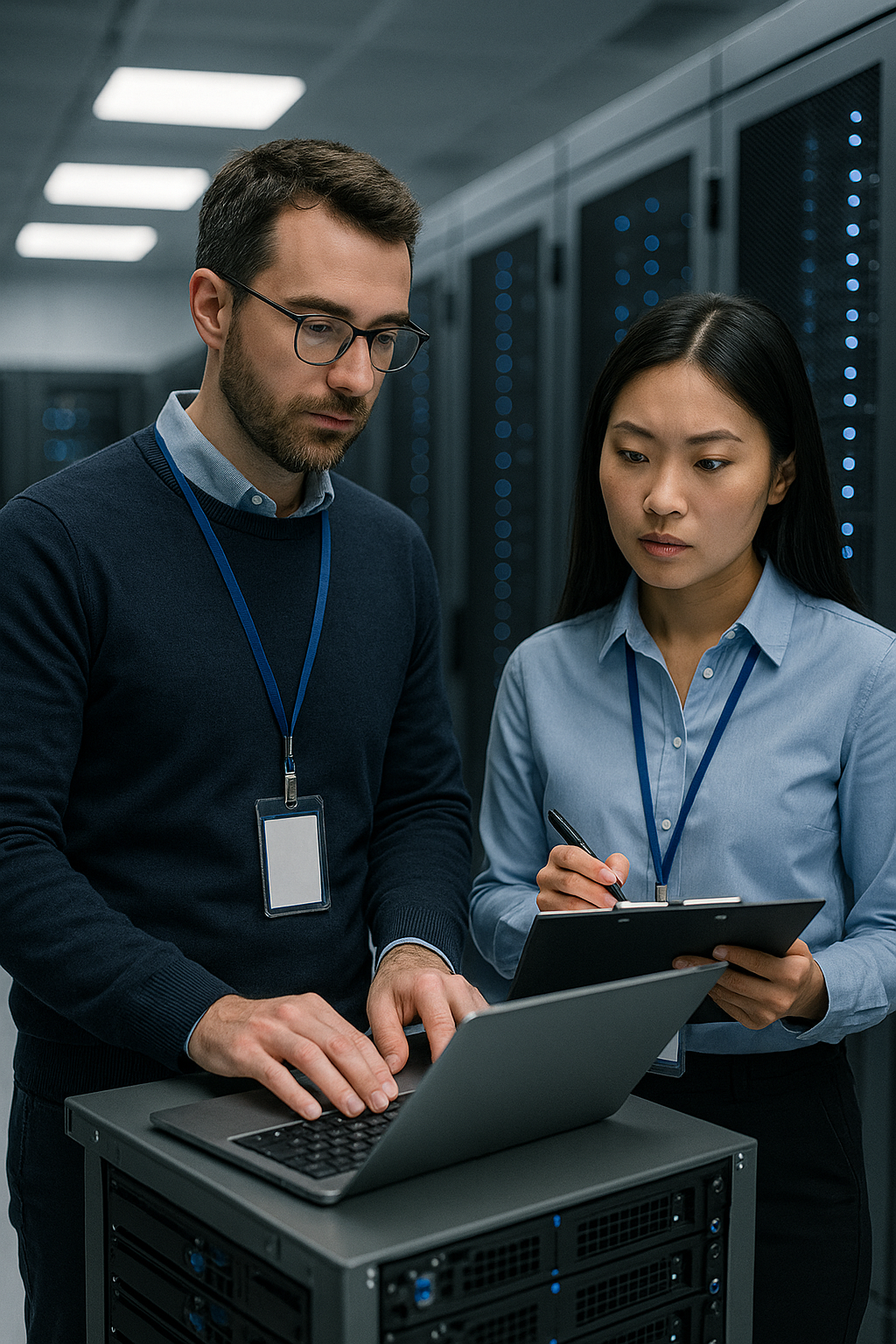 Cloud Security Challenge
Operations Security
Regularly assess and correct security misconfigurations
Evaluate security configurations against best practices
Pay careful attention around data sharing configurations
Cloud Provider often lack support for automated Information Deletion
Deleting no longer required information reduce the risk of undesirable disclosure
Information deletion can be very complex
Motivate your Cloud Provider to implement an automated deletion mechanism
Cybersecurity Summit 2025
8
Dr. Erik Sy
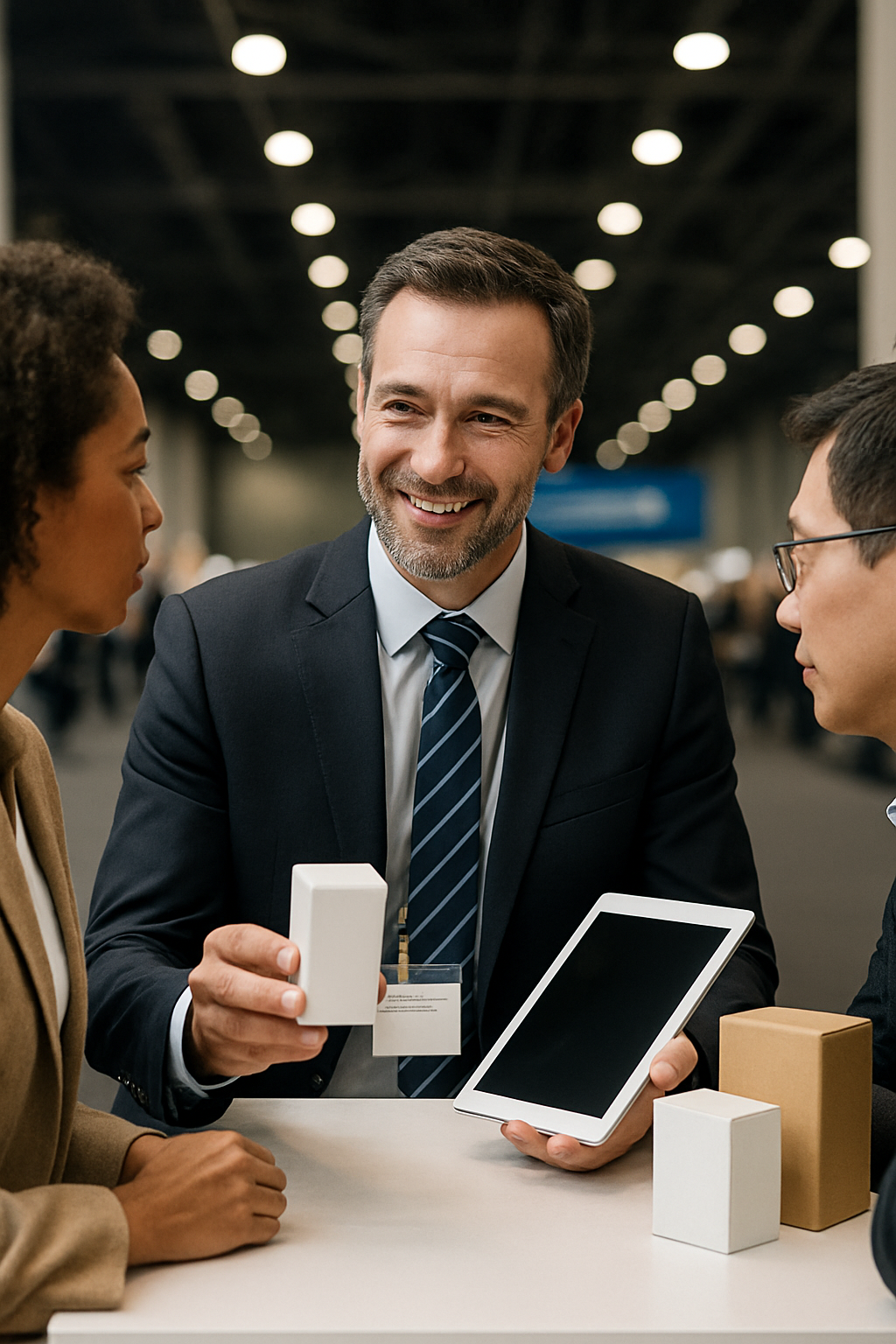 Cloud Security Challenge
Supplier Relationship
Regularly engage with key cloud providers
Understand planned changes by cloud provider and their impact on the business operations
Communicate your security expectations to the cloud provider
Perform platform security evaluations
Besides vendor assessments, evaluate also the security capabilities of the provided cloud platform
Inform the vendor about the results of your assessment
Cybersecurity Summit 2025
9
Dr. Erik Sy
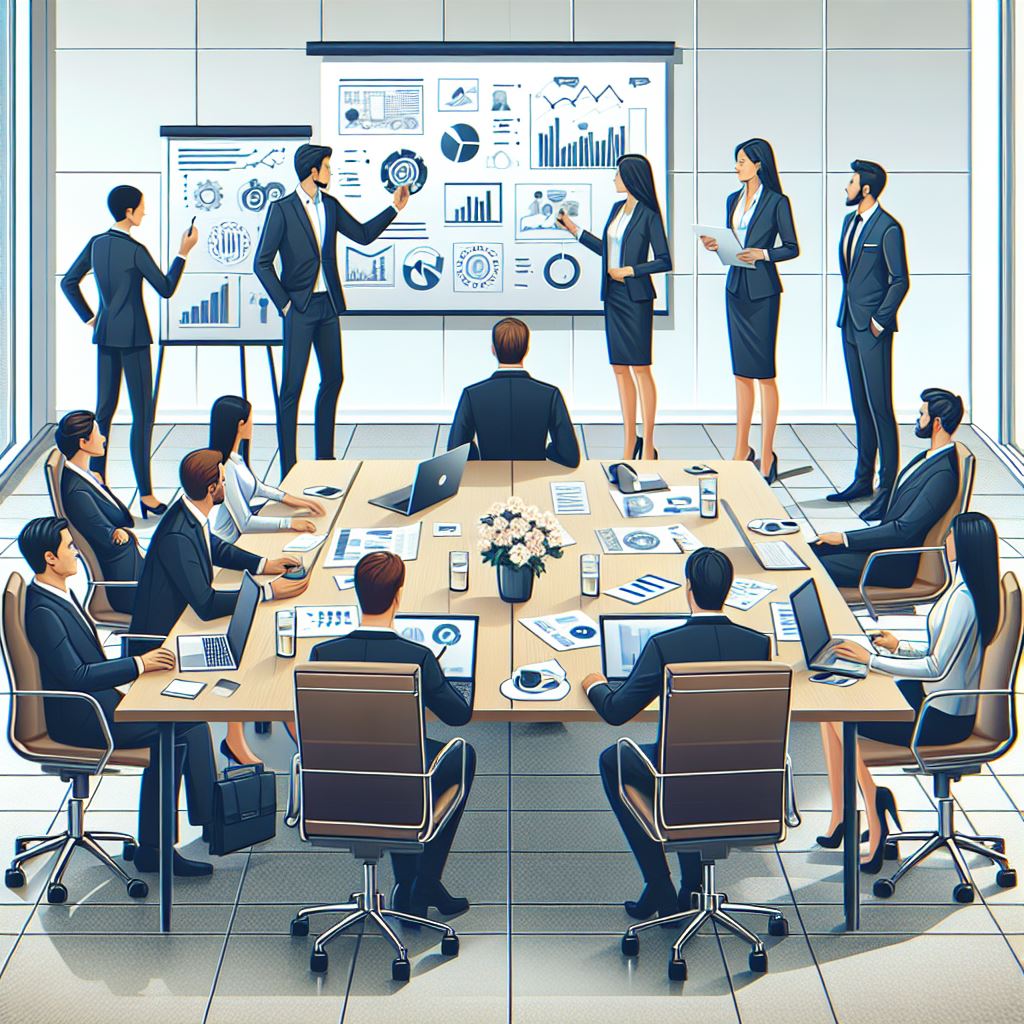 Summary
Enterprises are ultimately accountable for their security posture. Trusting cloud providers with corporate data introduces business risks.
Understand your risk appetite and consume cloud services within these limits.
Prioritize your security efforts on important cloud provider
Collaborate with business teams to convince cloud provider to enhance their security offerings
Be aware of the risks of Lock-in effects in the context of cloud platforms
10
Cybersecurity Summit 2025
Dr. Erik Sy
Thank You!
Cybersecurity Summit 2025
11
Dr. Erik Sy